Basics of Drupal
for Researchers, part 3
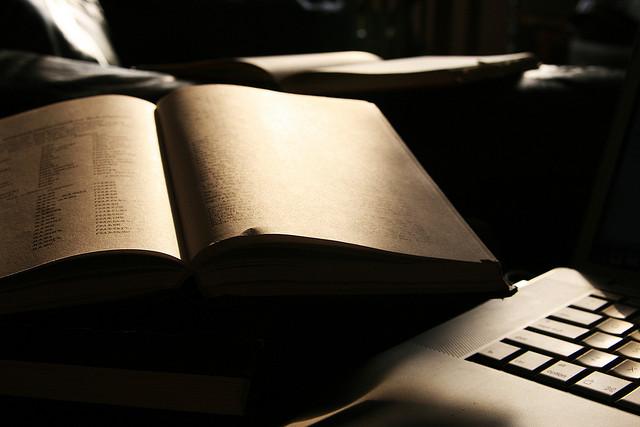 Quinn Dombrowski, Research IT
quinnd@berkeley.edu
What this workshop will cover
Today:
Image styles
Users / roles
Views
Blocks
Menus
Getting your site off Pantheon
Reminder: Person content type
Person
Name (title)
Biography (body)
Birth date (date)
Death date (date)
Image field
Key person
Example data: People
Alexander Hamilton
Biography
Birth: 1/11/1755
Death: 7/12/1804
Image from Wikipedia
Key person
George Washington
Biography
Birth: 2/22/1732
Death: 12/14/1799
Image from Wikipedia
Key person
Melancton Smith
Birth: 5/7/1744				No image
Death: 7/29/1798			Not a key person
Reminder: Document content type
Title - automatic nodetitles
Quote (body)
Subject (node reference)
Source (node reference)
Recipient (node reference)
Date (date)
Example data: Documents
Create quotes:
by Alexander Hamilton, about George Washington, on 3/6/1800
by Melancton Smith about George Washington, on 11/21/1790
by Alexander Hamilton, about Alexander Hamilton, on 6/18/1803
by George Washington about Alexander Hamilton, on 4/29/1789
Introducing Views
Displaying data from multiple nodes together
Displaying data from nodes in other contexts (e.g. in the sidebar of another node)
Creating RSS feeds
Making bulk changes (e.g. if you’ve changed your Pathauto paths), using Views Bulk Operations
Getting your data out of Drupal, using Views Data Export
Simple views via basic interface
Specifying type of content
Page vs. block
Adding Views-generated pages to menus

Let’s create a view that provides a grid of all people
Image styles
Allows you to define automatic transformations to the images you upload to your site.

Go to Configuration > Media > Image styles.
Menus
Drupal has a menu system that can accommodate both nodes and pages created by Views.

Menus are presented as blocks.

Menus can be configured at Structure > Menus.
Expanding on simple views
Exposed filters
Exposed sort criteria
Grouping results
More sophisticated tables
Adding Views-generated pages to menus

Let’s create a view that shows all quotes, grouped by subject
Advanced Views settings
Contextual filters: only show quotes about the person you’re currently viewing

Let’s create a block for quotes about the person you’re viewing
Site migration
Documented (to some extent) at:
https://www.drupal.org/node/776864

Commit changes, and set Pantheon connection mode to Git
Download code, file, database
Put the separately-downloaded “files” directory under sites/default
Other Drupal resources
BADCamp: https://2014.badcamp.net/
Palace of Fine Arts, SF, November 6-9

Berkeley Drupal Users Group (BDUG):
https://groups.drupal.org/berkeley
3rd Monday of the month (usually)

Drupal consulting at D-Lab
Future topics
Any requests?